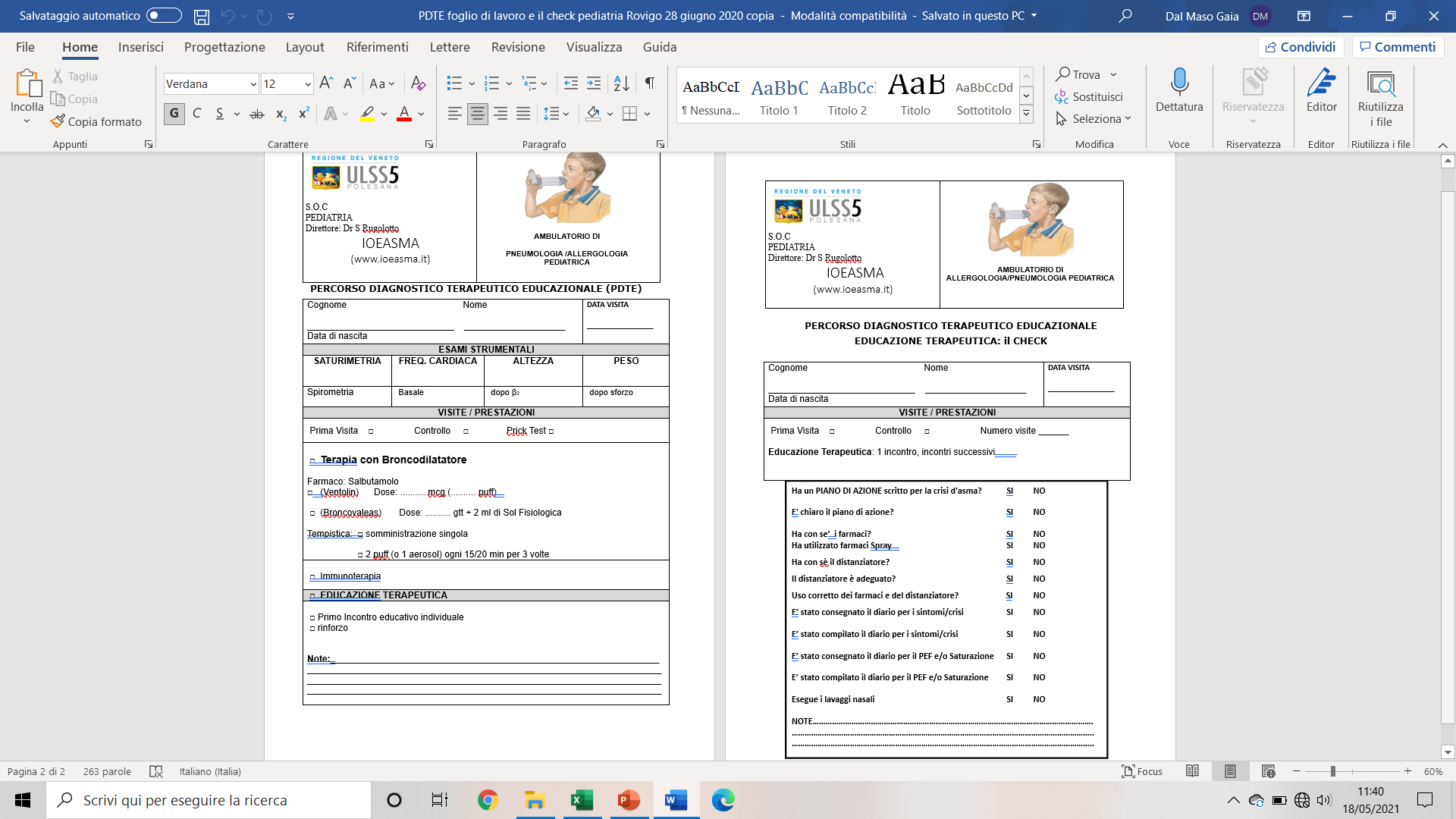 Miglioriamo la gestione dell’asma con il Percorso Diagnostico-Terapeutico-Educazionale «ioeasma»webinar con i pediatri di famiglia, ULSS 5, Rovigo&Ambulatorio di Allergologia e PneumologiaUOC di Pediatria                                                         Rovigo, 4 giugno 2021
Webinar: Miglioriamo la gestione dell’asma con il Percorso Diagnostico-Terapeutico-Educazionale (PDTE) “ioeasma”Venerdì 4 giugno 2021 ore 17: saluti e presentazione del Percorso Diagnostico-Terapeutico-Educazionale ( PDTE) “ioeasma”S. Rugolotto, A. Mussari, S. Guarnaccia ore 17.30: gli aspetti educazionali del PDTEM. Ruzzante, S. Buratin ore 18,00: risultati ottenuti nei primi 2 anni di applicazione del PDTE a Rovigo S. Guarnaccia e il team di Rovigo ore 18,30: implementazione del PDTES. Guarnaccia e il team di Rovigo ore 18,45: discussioneTutti insieme
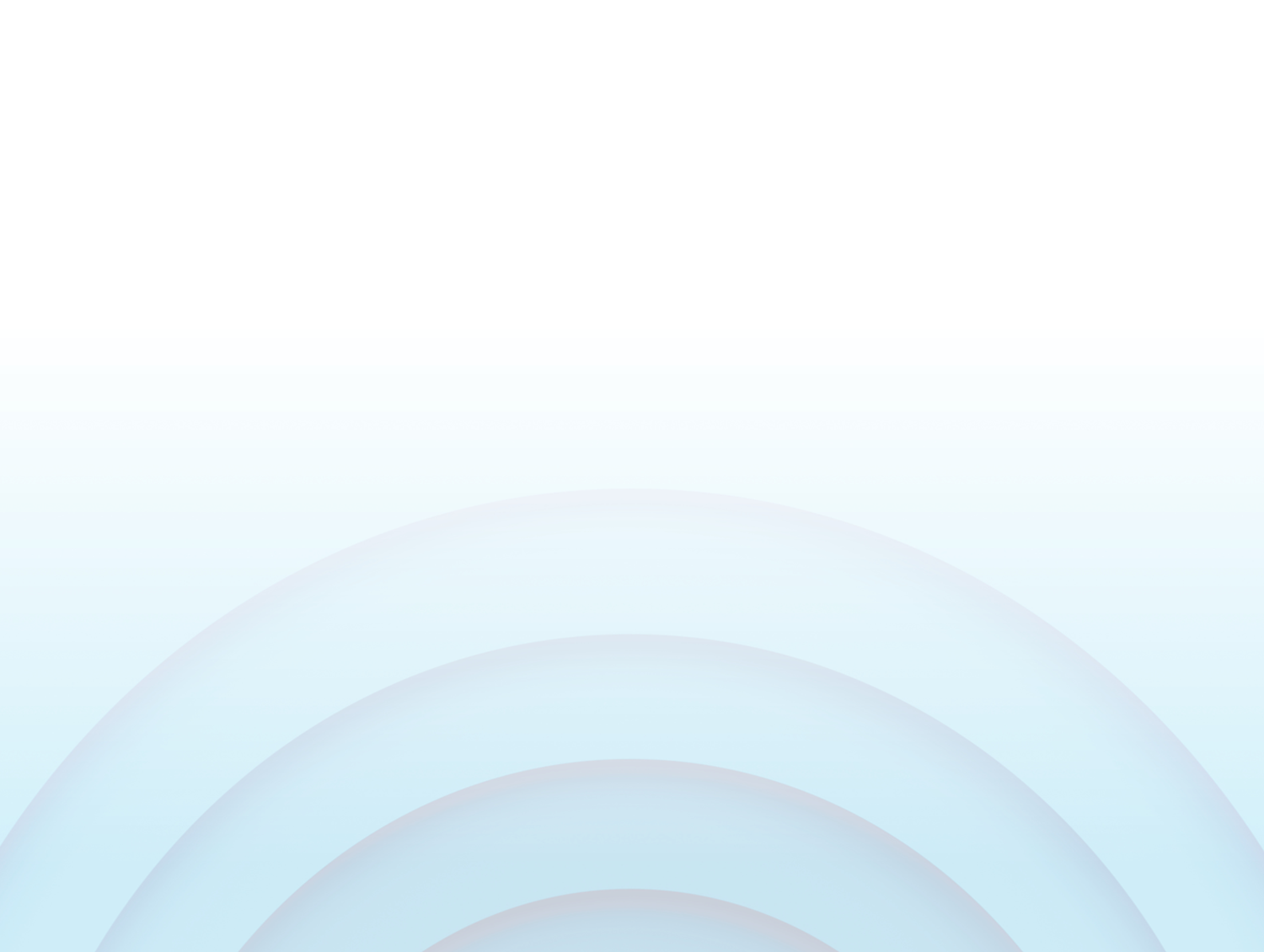 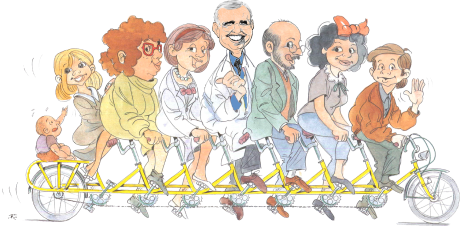 The « IOEASMA «  Project
Aim of the project  

To investigate pitfalls  and barriers in implementing  asthma 
      guidelines in children in Italy, namely in Brescia metropolitan area in 
      Lombardy (>  1 Million inhabitants)

To evaluate strategy and tools to facilitate implementation and improvement of 
      pediatric asthma management 
      
 Objectives 

Harmonizing management of pediatric asthma across health professionals 
    (pediatricians and primary care practitioners) and at the community level 

Reducing  asthma exacerbations and access to the E.R.
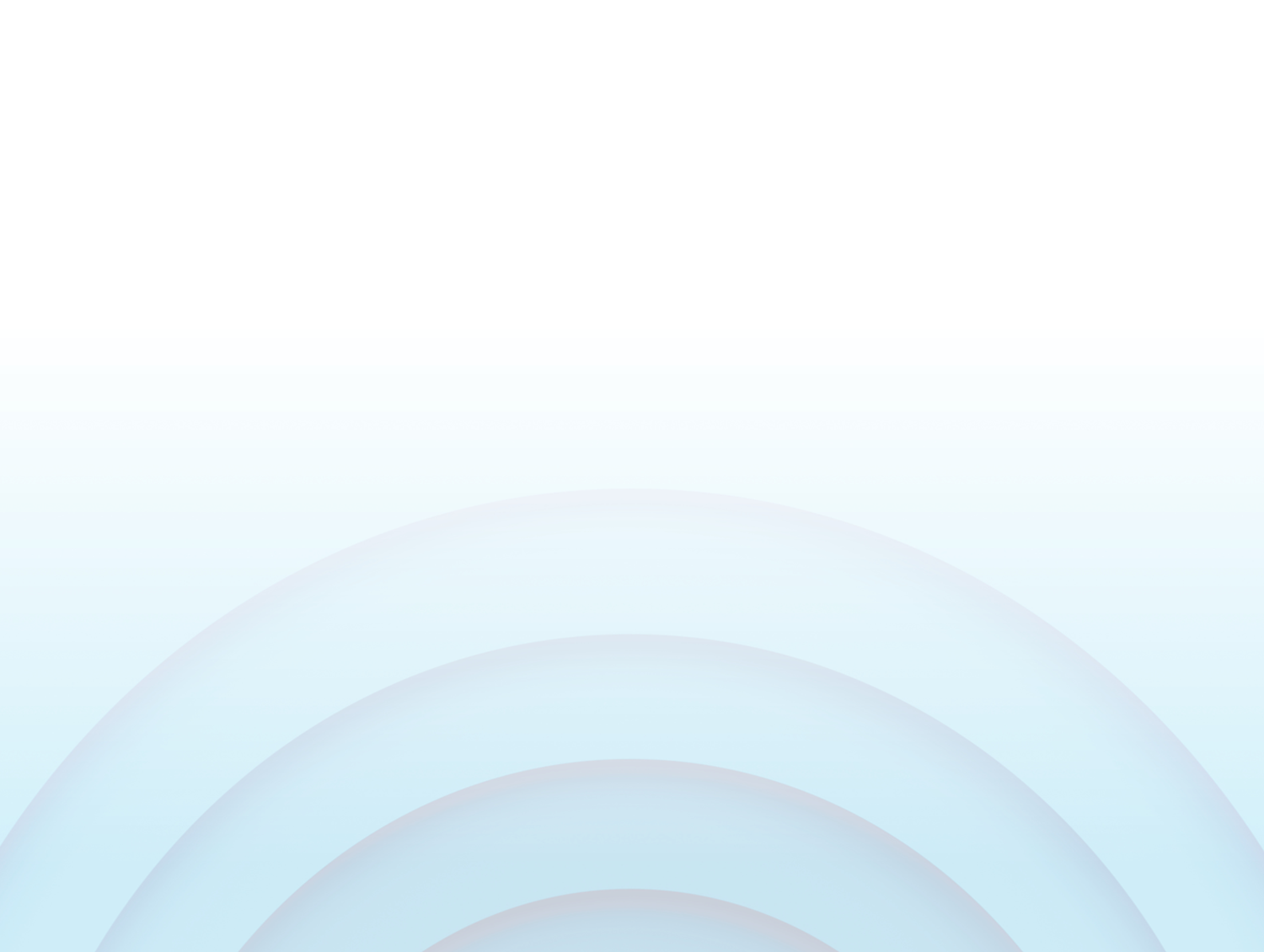 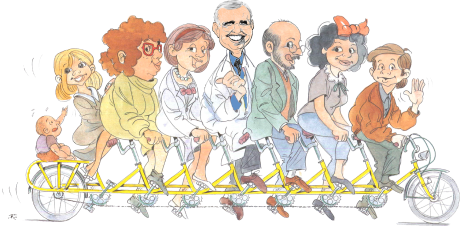 BACKGROUND
Pediatric Asthma Guidelines have been published since many years and 
     regularly updated 

YET  Management of asthma is not adequate :
 
       Delay in diagnosis is a daily finding 

       Lack of adherence to asthma management is constantly reported      (e.g. therapy modulation, proper use of drugs, …)
 
       Too many E.R. asthma accesses in children still recorded world-wide 

                                  URGENT  NEED  FOR IMPROVEMENT
Tools Building & Dissemination



Booklets THE CHILD AND ASTHMA for children , families , school 

Local guidelines (adaptation of GINA Guidelines)



                                                                  & 



CD for HCP: Asthma Prevention, Dx, Rx, educational charts and Link to website


Website with dedicated areas for health professionals , patients and families
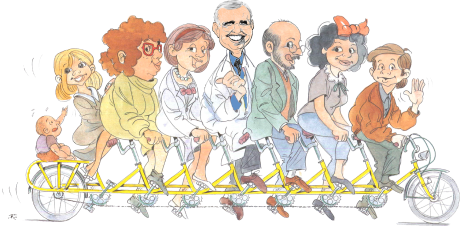 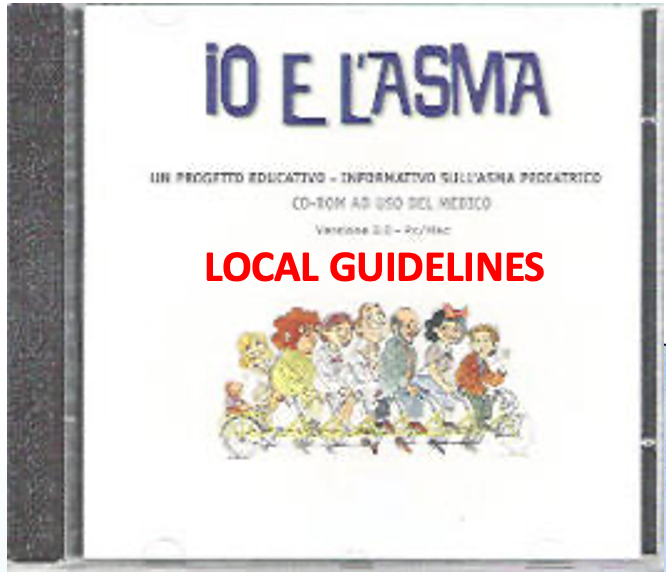 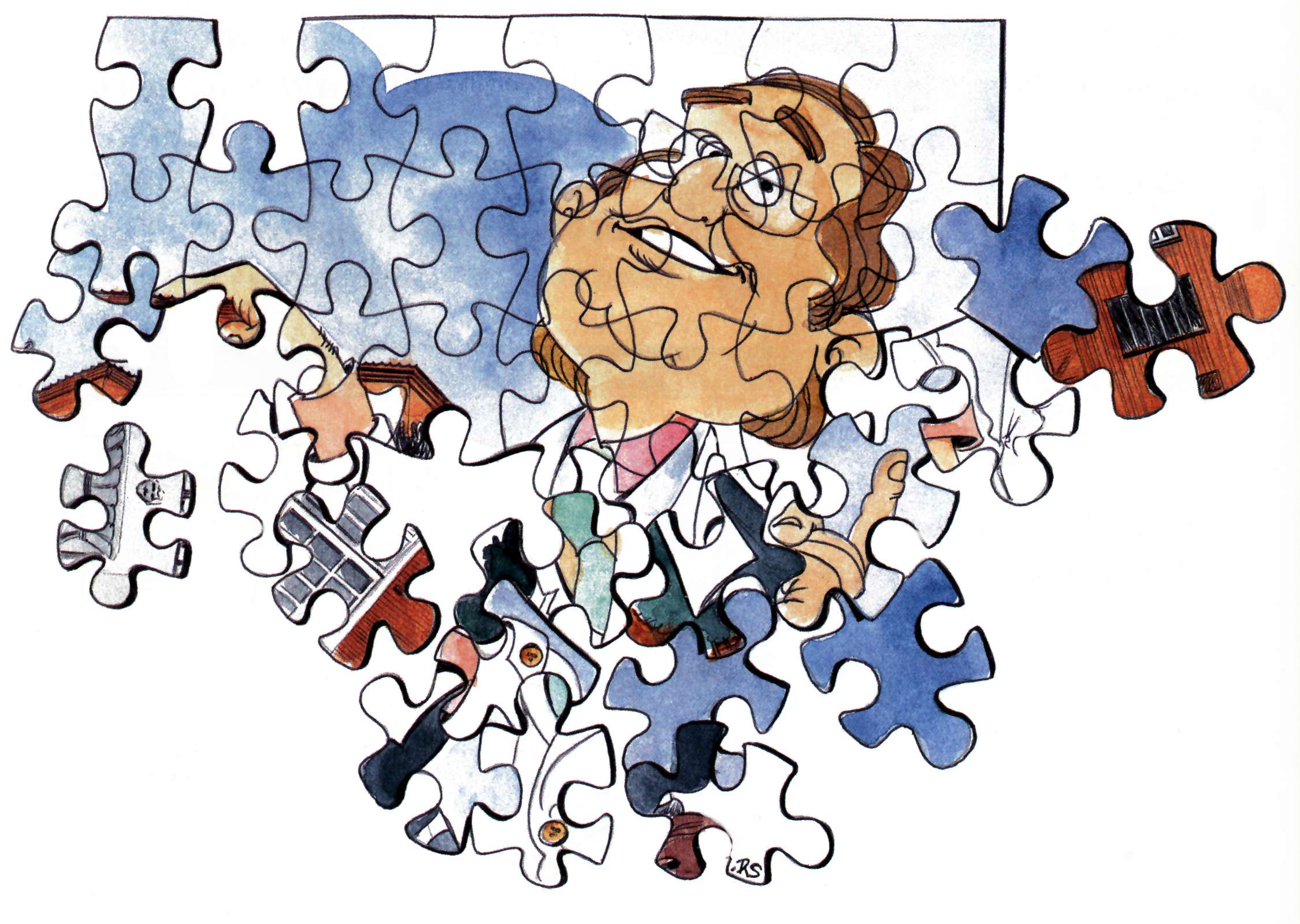 210: Innovative Approaches to Improving Asthma ControlModerator: Stanley J. SZEFLER, MD
A Clinic-Based Program Using a 3-Visit Model of Assessment, Tailored Treatment, and Education in Italy
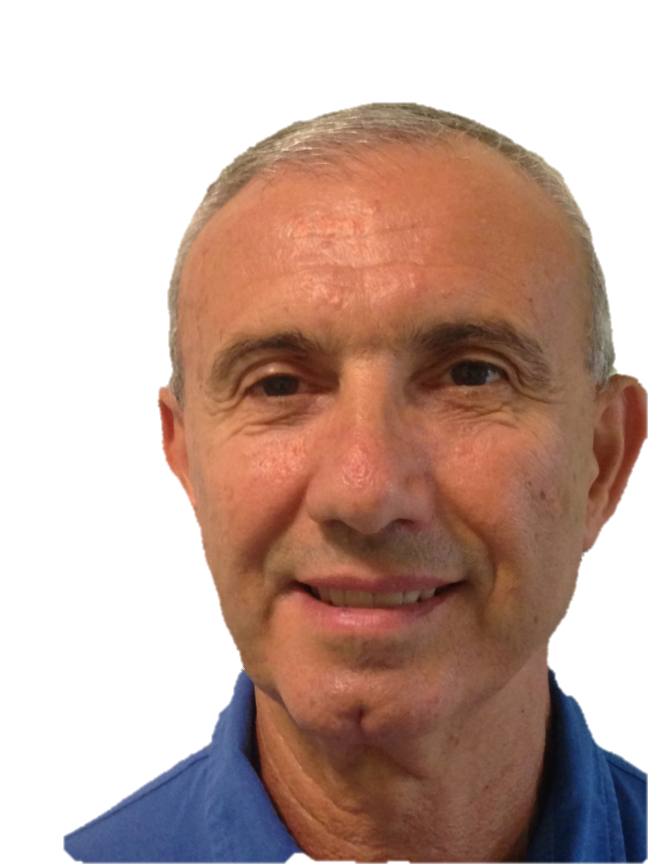 Sebastiano GUARNACCIA MD
Ioeasma Project, Department of Clinical and Experimental Science
University of Brescia, Italy
guarnaccia.s@gmail.com
www.ioeasma.it
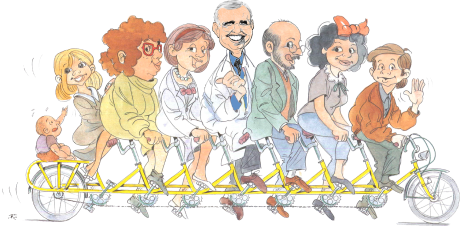 Rovigo: Strategic plan ( 2019 - 


1 - Establishing a multidisciplinary working group  with HCP (pediatric allergists, pulmonologist, primary care physician, nurses, Professional Educators, Psychologist,…. ).

2 - Tools Building & Dissemination across the stakeholders:
    face to face course to HCP, education leaflet, Check of adherence, improve the      diagnostic therapeutic path  

3 - Consolidating a Diagnostic Therapeutic Educational Pathway (DTEP)
Diagnostic Therapeutic Educational Pathway (DTEP)
The DTEP includes three specialist’s evaluations at the Center over 6 months
 and two  follow up visits after 6 months  and 12  months  

After each specialist evaluation, the patient continues the follow up with
 the family doctor, who verifies the adherence to the DTEP.
Guarnaccia S et al Pneumol Ped 2017
What is Therapeutic Education (TE)
Complex and continuous process, integrated with care, which helps physicians to  improve patient health in daily practice 
                                                                                 Evidence-based care
                                                                                 Patient-centered
                                                                                 Integrates the clinical approach 
                                                                                     

This model has been: 

Tailored to individual children & teenagers and their families by HEALTH LITERACY 
At the first visit, patients and their parents follow a TE by a HC assistant on: prevention measures, early recognition of symptoms and intervention by personalised action plan,  appropriate use of drugs and devices, maintainance of healthy lifestyle and of a diary of symptoms.
At the follow-up visits : adherence is assessed and reinforcement provided  as needed
Chronic Care Model (CCM)
WHO  Therapeutic Education 1998
Guarnaccia S et al Pneumol Ped 2017
The Educational CD Tools
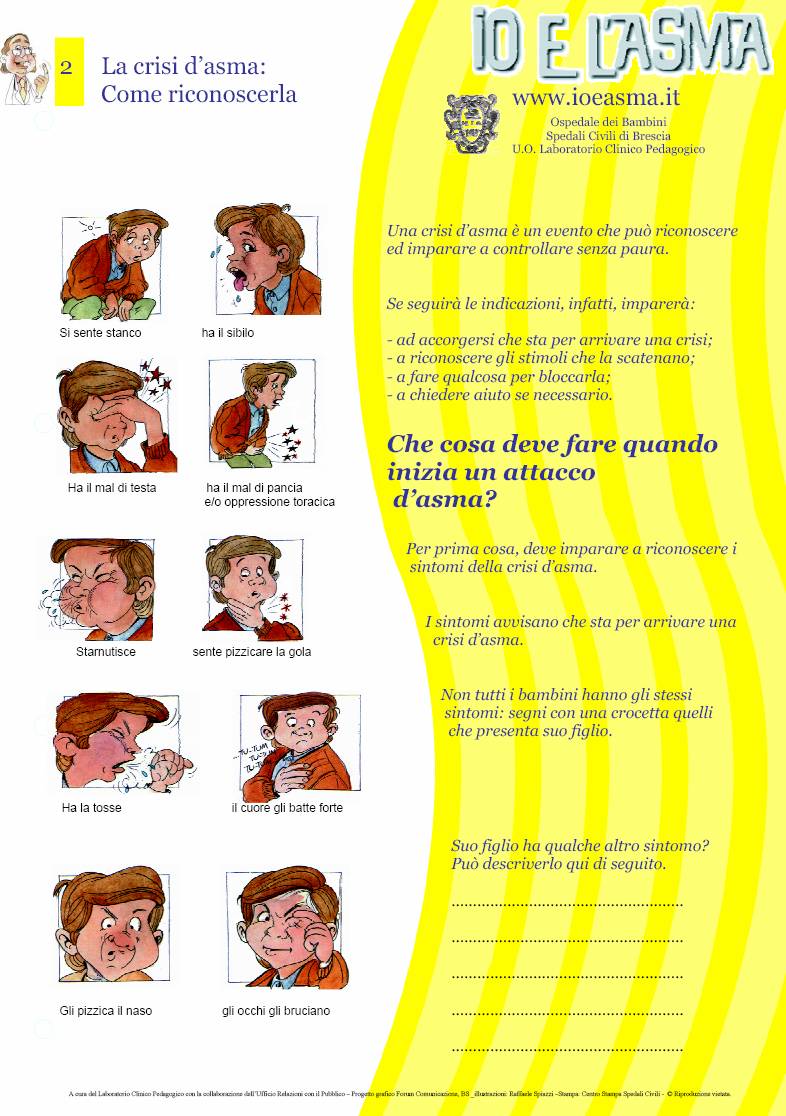 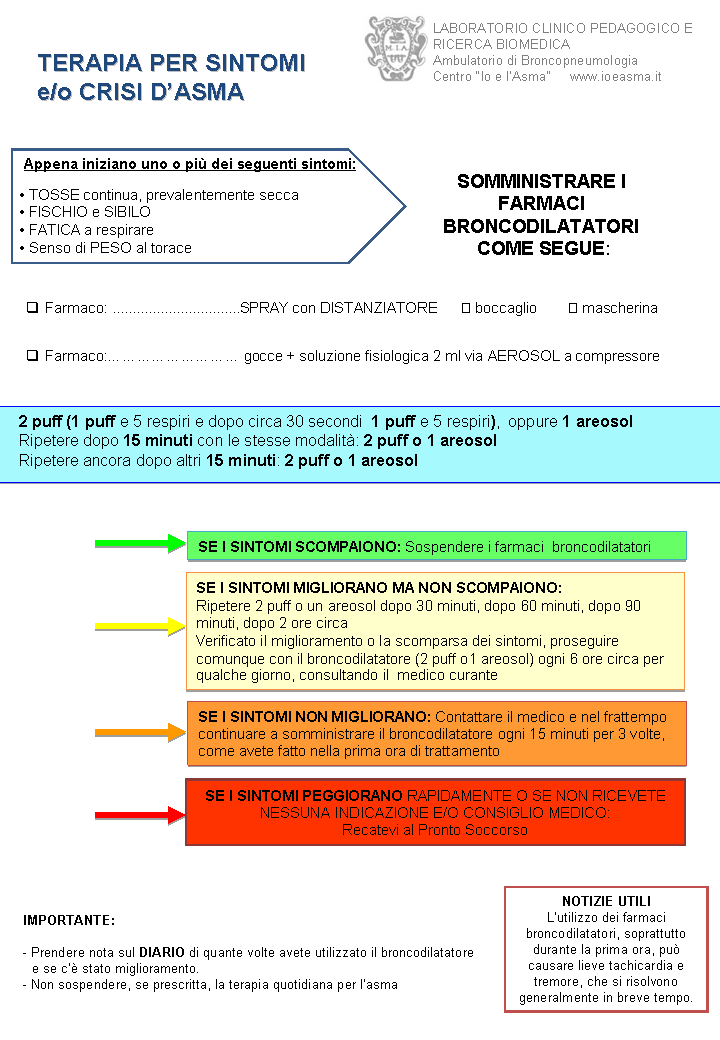 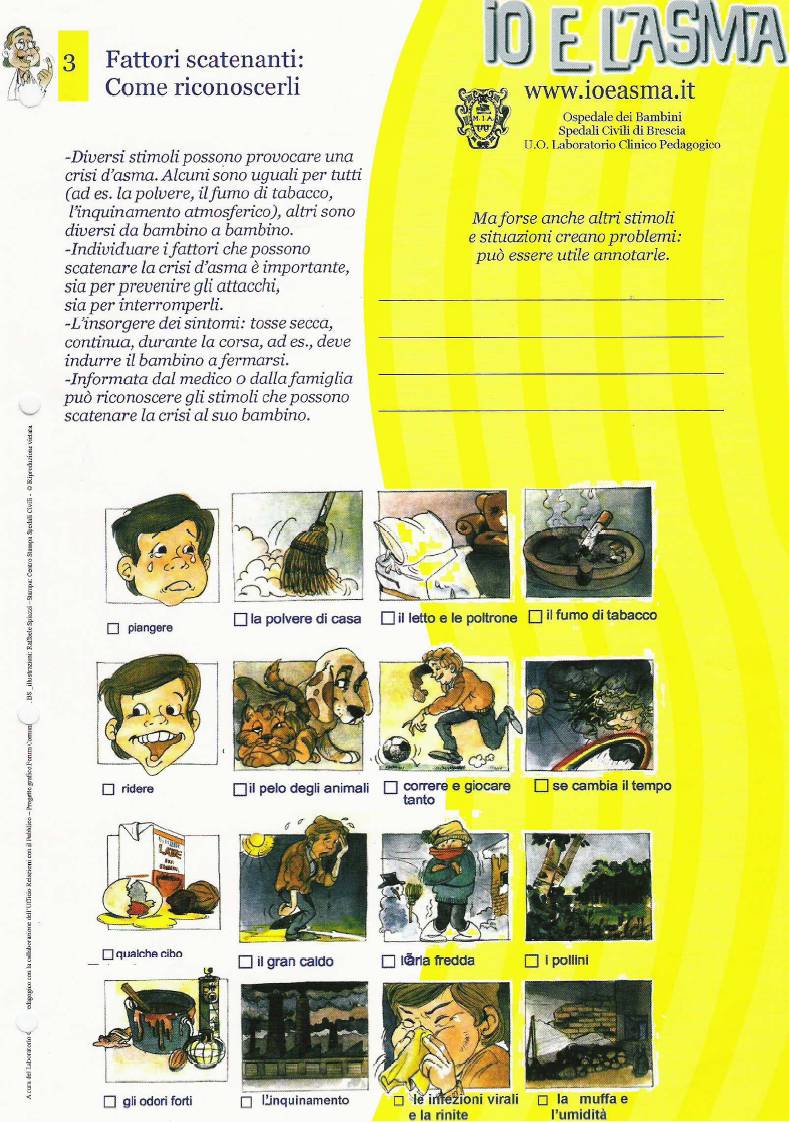 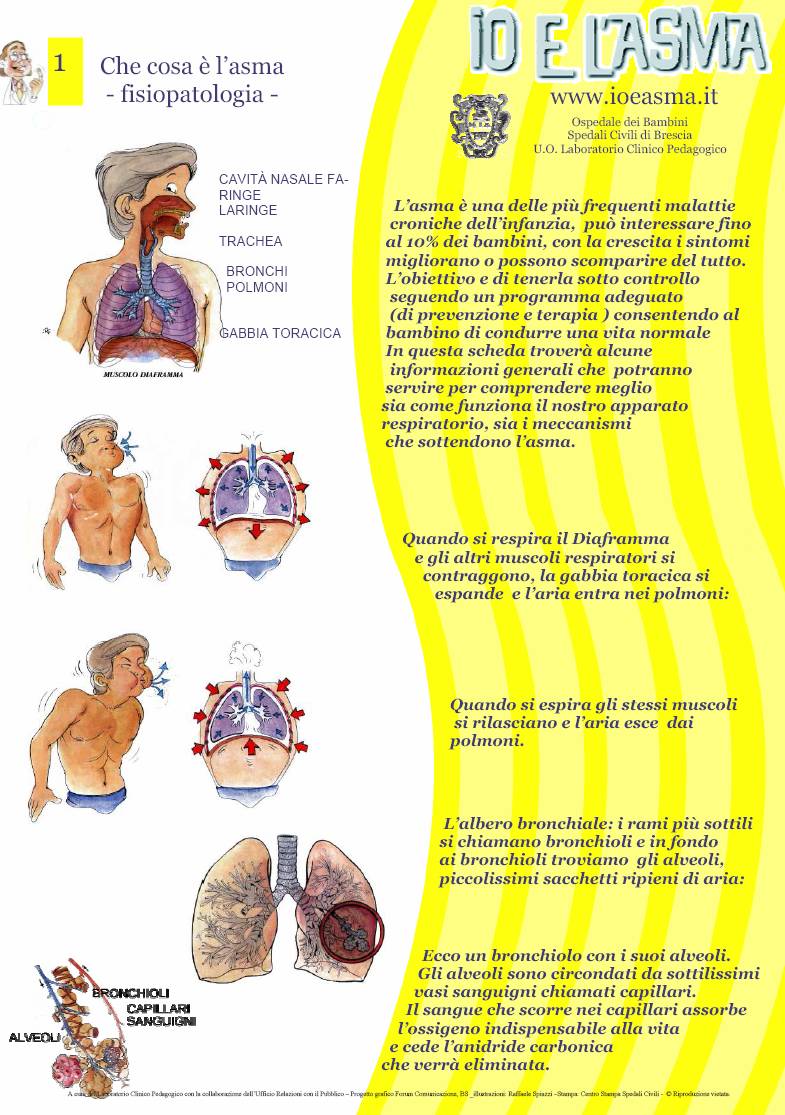 WEBSITE: ASTHMA  AND ME (www.ioeasma.it)
IT IS A PROJECT BASED ON MULTIMEDIA, INTERACTIVE CONTINUOUS
EDUCATION AND ITS IMPLEMENTATION, TO IMPROVE HEALTH OUTCOMES.
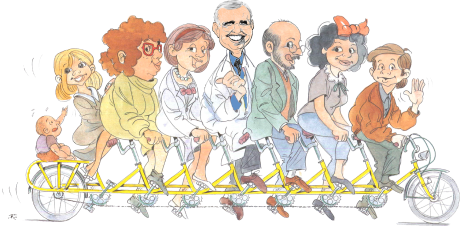 PERCORSO DIAGNOSTICO TERAPEUTICO EDUCAZIONALE (PDTE), a Rovigo
FEBBRAIO 2019
FORMAZIONE PERSONALE  INFERMIERISTICO  AMBULATORIO  ALLERGOLOGICO  PEDIATRICO
SETTEMBRE – NOVEMBRE 2019
INCONTRI PER LA CONDIVISIONE DELLE ATTIVITA’  INFERMIERISTICHE E IMPOSTAZIONE DI SCHEDE  DEL PERCORSO DIAGNOSTICO DELL’ADULTO E  DEL BAMBINO
GENNAIO 2020
MAGGIO 2021
1° REVISIONE  SCHEDA CHECK
STESURA E  SOMMINISTRAZIONE  SCHEDA CHECK E  INIZIO RACCOLTA DATI
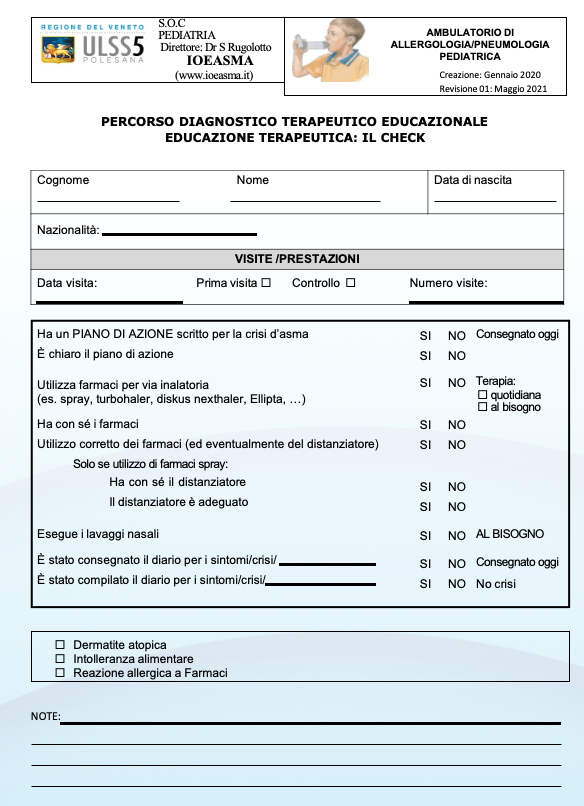 S.O.C  PEDIATRIA
Direttore: Dr S Rugolotto
IOEASMA
(www.ioeasma.it)
AMBULATORIO DI  ALLERGOLOGIA/PNEUMOLOGIA  PEDIATRICA
Creazione: Gennaio 2020
Revisione 01: Maggio 2021
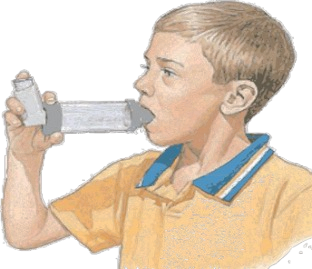 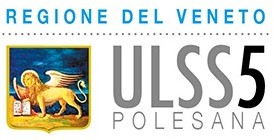 PERCORSO DIAGNOSTICO TERAPEUTICO EDUCAZIONALE  EDUCAZIONE TERAPEUTICA: IL CHECK
Ha un PIANO DI AZIONE scritto per la crisi d’asma  È chiaro il piano di azione
SI  NO Consegnato oggi
SI  NO
Utilizza farmaci per via inalatoria
(es. spray, turbohaler, diskus nexthaler, Ellipta, …)
SI  NO Terapia:
quotidiana
al bisogno
SI  NO
SI  NO
Ha con sé i farmaci
Utilizzo corretto dei farmaci (ed eventualmente del distanziatore)
Solo se utilizzo di farmaci spray:
Ha con sé il distanziatore  Il distanziatore è adeguato
SI     NO
SI     NO
Esegue i lavaggi nasali
SI  NO AL BISOGNO
È stato consegnato il diario per i sintomi/crisi/  	                               È stato compilato il diario per i sintomi/crisi/
SI  NO Consegnato oggi
SI  NO No crisi
Dermatite atopica
Intolleranza alimentare
Reazione allergica a Farmaci
NOTE:
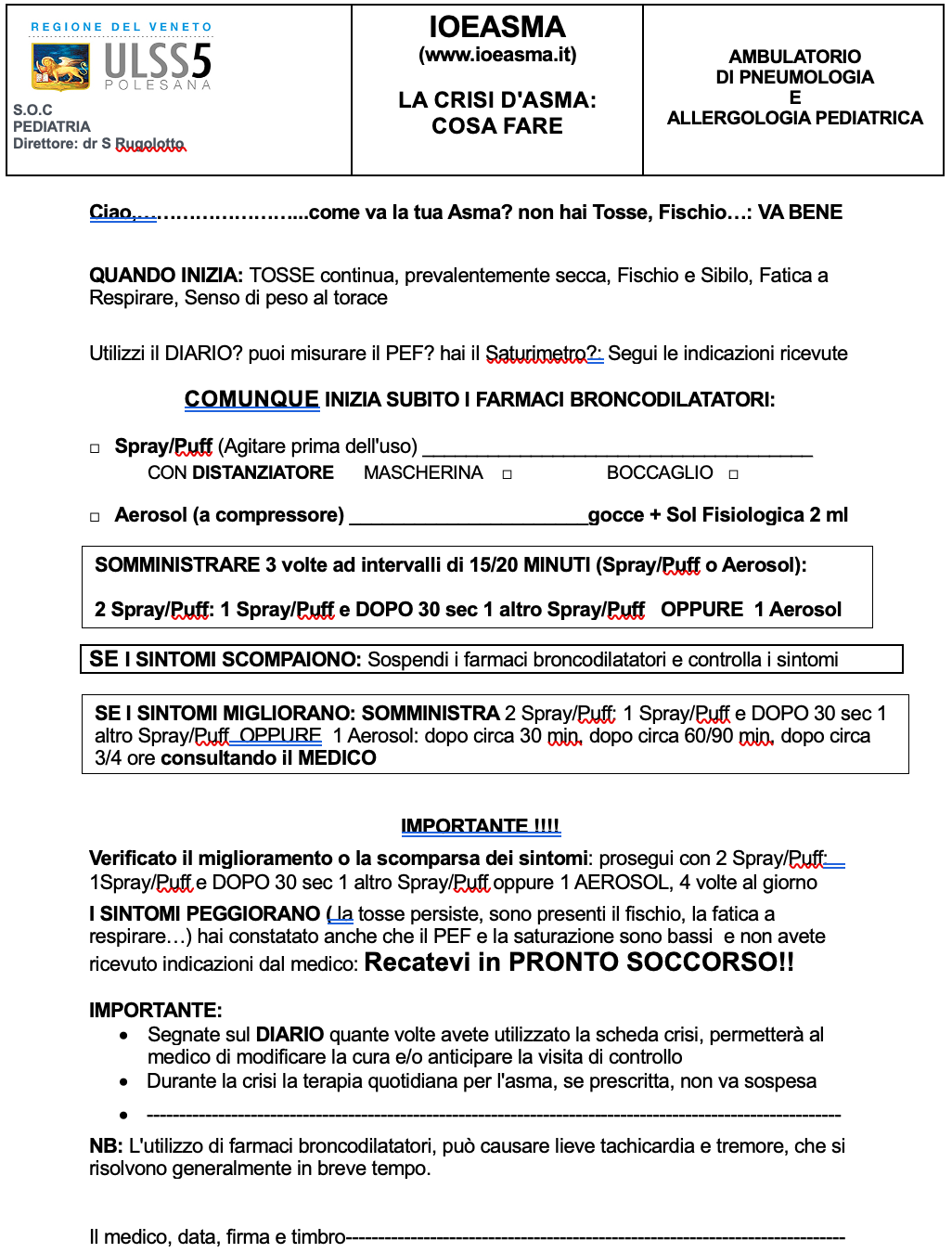 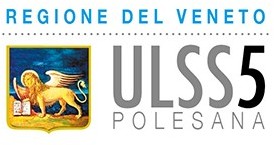 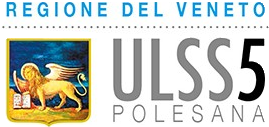 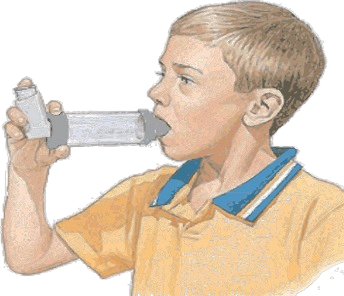 DIRETTORE DR. SIMONE RUGOLOTTO
S.O.C. PEDIATRIA ROVIGO
IOEASMA
(www.ioeasma.it)
AMBULATORIO
DI ALLERGOLOGIA/PNEUMOLOGIA PEDIATRICA
Stesura 05/2020
PEDIATRICA
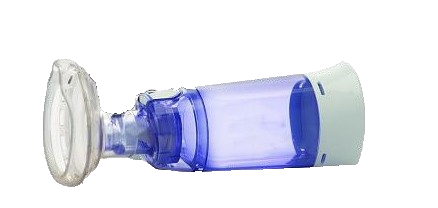 COME SOMMINISTRARE I FARMACI: LO SPRAY / PUFF
Il farmaco sotto forma di spray si assume con il distanziatore, ha lo  scopo di veicolare il farmaco nelle vie aeree più profonde.
Se non si utilizza il distanziatore parte del farmaco rimane nel cavo
orale.
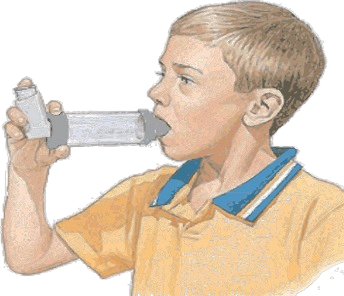 COME USARE LO SPRAY/PUFF + IL DISTANZIATORE

1- Togliere il tappo di chiusura della bomboletta spray  2- Scaldare con le mani ad agitare energicamente la  bomboletta
Collegare il boccaglio della bomboletta al distanziatore
Porre il distanziatore tra le labbra respirando  normalmente
Azionare lo spray, un puff, ed effettuare 5 respiri con la
bocca
Aspettare 30 secondi prima di ripetere l'erogazione ed  effettuare il secondo puff come sopra indicato
Sciacquare la bocca con acqua
SOC di Pediatria
Direttore: Dr.Simone Rugolotto
Ambulatorio Allergologico  Pneumologico Pediatrico

COME DISINFETTARE IL DISTANZIATORE

Si raccomanda di disinfettare periodicamente il distanziatore,  almeno una volta a settimana, o più volte se il piccolo paziente è  affetto da infezione respiratoria.

DOPO AVER SCOMPOSTO LE VARIE PARTI






LAVARE CON ACQUA E SAPONE







POI PORLE IN UN CONTENITORE DOVE AVREMO PREPARATO UNA  SOLUZIONE DI ACQUA E SODIO IPOCLORITO AL 5% (20 ml di SODIO  IPOCLORITO IN 1 LITRO DI ACQUA ).
TRASCORSO IL TEMPO DI CONTATTO DICHIARATO DALLA DITTA  PRODUTTRICE DEL DISINFETTANTE,
RISCIACQUARE SOTTO ACQUA CORRENTE.
IMMERGERE ORA PER POCHI SECONDI SOLO IL CILINDRO IN UNA
SOLUZIONE ACQUOSA DOVE AVREMO MESSO UNA PICCOLA  QUANTITA’ DI DETERSIVO DA PIATTI
QUESTO PER CREARE UNA MEMBRANA ANTISTATICA ALL’INTERNO DEL CILINDRO  E PERMETTERE ALLA POLVERE DEL FARMACO DI NON DEPOSITARSI ED ENTRARE  PIU’ FACILMENTE NEL SISTEMA RESPIRATORIO DURANTE L’ISPIRAZIONE.
SCUOTERE IL DISPOSITIVO PER RIMUOVERE L’ACQUA IN ECCESSO.  NON STROFINARE PER ASCIUGARE
LASCIARE ASCIUGARE ALL’ARIA IN POSIZIONE VERTICALE.
REINSERIRE IL CONNETTORE QUANDO IL DISPOSITIVO E’  COMPLETAMENTE ASCIUTTO
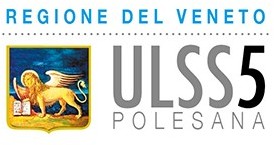 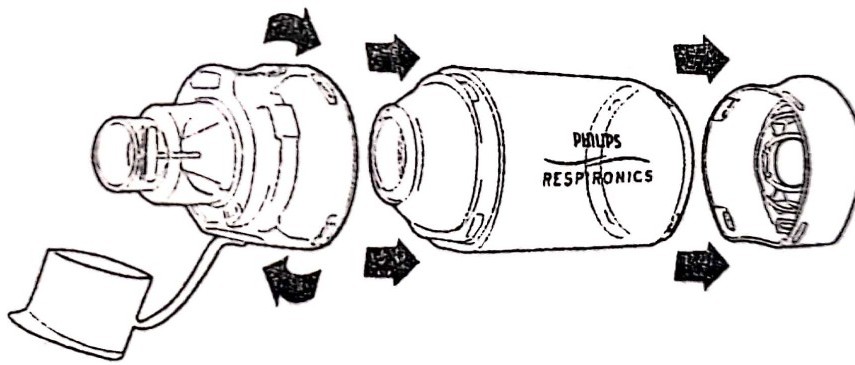 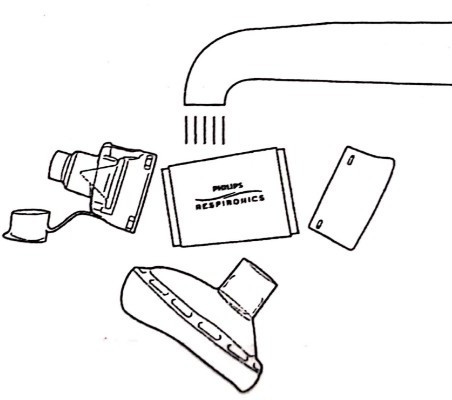 SOC di Pediatria
Direttore: Dr.Simone Rugolotto  Ambulatorio Allergologico  Pneumologico Pediatrico

ALLERGIA AGLI ACARI DELLA POLVERE

I cosi detti acari della polvere di casa (dermatophagoides) sono dei microscopici “ragnetti”  che vivono nelle polveri degli ambienti dove si soggiorna a lungo.

Camera da letto, materassi, cuscini, tappeti e divani in stoffa sono ad esempio gli ambienti  ideali per il loro sviluppo; qui trovano sostentamento nutrendosi di residui umani (squame,  forfore, microscopici funghi....).

In realtà le persone allergiche sono sensibili alle loro feci che vengono inalate con la  polvere domestica; per questo motivo in passato “la polvere” era ritenuta causante  d’allergia.

Quindi la polvere causa allergia solo quando contiene degli acari. Il numero di acari per  grammo di polvere varia da 2 a 15.000.

A partire dai 1.500 metri di altitudine, gli acari sono praticamente assenti giacché il clima è  loro sfavorevole.

I valori ottimali per lo sviluppo degli acari sono di 25° C e 70% di umidità.  Il materasso viene colonizzato dagli acari in circa 2 anni.

Quando la concentrazione di acari è elevata i sintomi di allergia sono più marcati.



01/2020
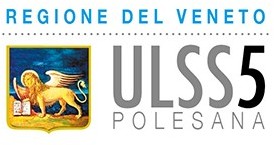 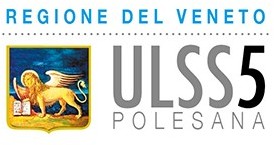 SOC di Pediatria
Direttore: Dr.Simone Rugolotto
Ambulatorio Allergologico  Pneumologico Pediatrico
COMBATTERE GLI ACARI PER RIDURRE LO
 STIMOLO ALLERGICO  PROFILASSI  AMBIENTALE
La profilassi ambientale sarà rivolta prevalentemente verso la camera da letto  dove si concentrano più acari e dove il soggetto trascorre almeno un terzo  della giornata.
La nostra attenzione dovrà esser poi rivolta a divani, poltrone, tappeti, che  sono spesso ricettacolo di polvere e quindi di acari.
La prevenzione sarà comunque attuata nei limiti del possibile, tenendo conto  dell’ambiente familiare.
I provvedimenti sicuramente efficaci sono principalmente:
eliminare tutto ciò che tradizionalmente è ricettacolo di polvere:
tappeti, moquette, libri, tendaggi pesanti, giocattoli in peluche (oggetti  difficilmente lavabili), ciò che non si può eliminare si può chiudere  nell’armadio o nelle vetrine.
Lavare le lenzuola una volta alla settimana in acqua calda (almeno  60°C).
preferire materassi e cuscini in materiale sintetico,
usare copri materassi e copri cuscini antiacaro e lavare anch'essi di  frequente in acqua calda,
gli acari prolificano meno a temperature inferiori ai 18°C, cercare quindi  di non mantenere la stanza eccessivamente calda,
vietati gli umidificatori ed i panni umidi sopra i termosifoni, se possibile
abbassare l’umidità relativa sotto il 40-50%,
preferire i pavimenti in legno, marmo, ceramica e linoleum,
arieggiare i locali per almeno 20 minuti al giorno ed esporre al sole la  biancheria da letto nelle giornate asciutte anche se fredde,
spolverare con panno umido (in modo da non sollevare la polvere),
lavare spesso i pavimenti. E’ preferibile che le operazioni di pulizia non  vengano effettuate in presenza del soggetto allergico; se non è  possibile, almeno usare una mascherina protettiva.
utilizzare spesso l’aspirapolvere in particolare sulle cuciture dei  materassi e divani,
esistono in commercio agenti chimici (acaricidi) che possono essere  utilizzati come coadiuvante alla prevenzione
eliminare piante verdi e tenere lontano gli animali soprattutto dalla
camera da letto
01/2020
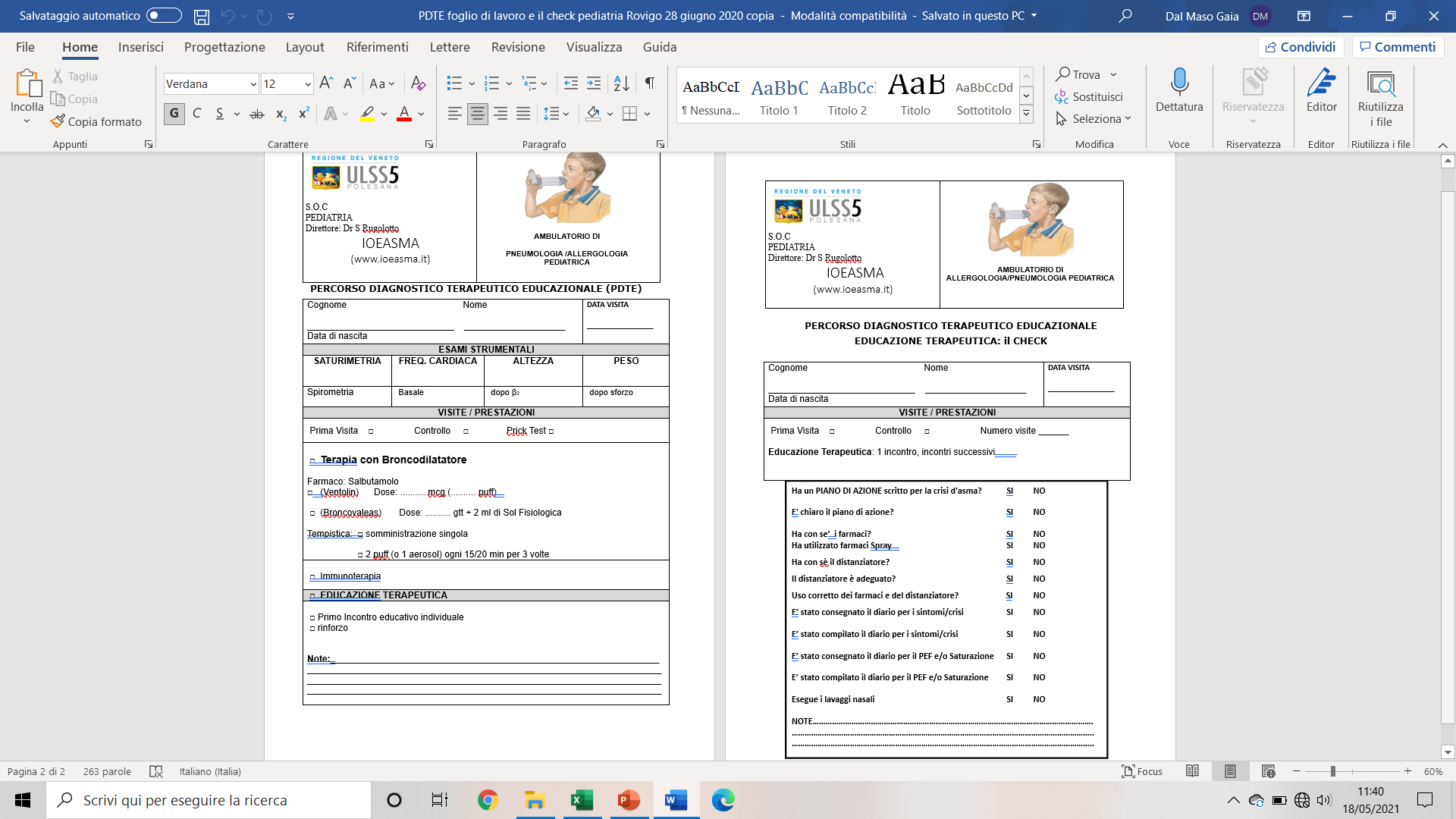 PRIMO STEP VERSO L’EDUCAZIONE TERAPEUTICA (ET) ESPERIENZA CHECK: GIUGNO 2020 / APRILE 2021
TOTALE PZ: 206
PRIMI RISULTATI TANGIBILI


Praticamente azzerati gli accessi al PS e al ricovero

nel percorso ambulatoriale attuiamo il PDTE 
moduliamo e personalizziamo le terapie giornaliere con i seguenti risultati: 
diminuzione dei periodi di tempo e dei dosaggi giornalieri dei farmaci.

Aumenta la % dei bambini che «controllano» l’asma con e senza terapia giornaliera
 
Tutto questo perché abbiamo migliorato anche l’adesione alla cura e la corretta 
somministrazione dei farmaci, grazie all’inizio dell’educazione terapeutica
per i pazienti e le famiglie attraverso lo strumento CHECK
Allergologia e Pneumologia Pediatrica a Rovigo
Attività ambulatoriale: il mercoledì
Bambini che accedono al Pronto Soccorso:
Quando possibile “ spieghiamo “ la scheda crisi e appuntamento a 1 mese
Se vengono ricoverati: se possibile consulenza specialistica, viene spiegata la scheda crisi e la corretta somministrazione dei farmaci, alla dimissione viene dato un appuntamento post-ricovero, entro il mese.
Collaborations and  Partnership to implement the IOEASMA model

A working group with MMG and PLS, Brescia, Lombardy, Italy; 2003 -Windber Research lnstitute /CHPDP U.S.A. & Department of Behavioral and
Community Health Sciences, University of Pittsburgh, PA, U.S.A., 2008 – 2016Mount Sinai, School of Medicine, Department of Chronicity, New York, U.S.A.; 2009Istituto Farmacologico (IRCS) Mario Negri, Milano 2010 –Therapeutic Education for Chronic Disease, 
Medical School, University of Ginevra, Switzerland,  2010–2011University Cattolica of Sacro Cuore, Brescia, 2010 – 2018Department of Epidemiolgy and Public Health, University of Brescia, 2014 –Local Health Authority (ATS), Brescia, Primary Care Department, 2015 –University of Brescia, 2013–2017University of Lugano, Switzerland, Communication department  2017 –University of Brescia, Department of Clinical and Experimental Science 2018 –ASST, Spedali Civili of Brescia, University/Hospital 2018 –ULSS 5 Rovigo, Veneto, Italy, Allergy/Pulmonology Clinic 2019 –
Aknowledgements
 The non-profit Foundation “Associazione Laboratorio Clinico Pedagogico e Ricerca Biomedica”
     Now “Ambra Onlus”, Brescia, Italy
“Io e l’Asma”, now “APP”, non-profit association, Pachino, Italy  
    for the support, patience and passion throughout the years.
The contribution of family physicians of the local health authority to share the project designing and applying the diagnostic - therapeutic-educational pathway in the daily clinic.
CONCLUSIONS - 2
Diagnostic Therapeutic Educational Pathway (DTEP)
Clinical Health Promotion Pathways
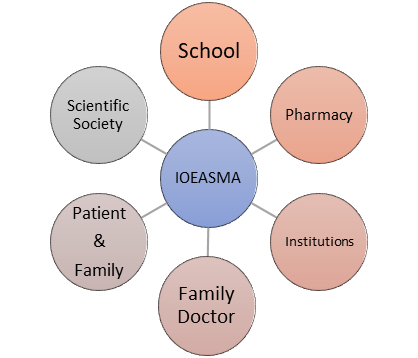 2019 – TRANSITION/EXPANSION TO ADULT
2020 – DTEP and TELEMEDICINE
DTEP IMPLEMENTATION WITH TELEMEDICINE DURING COVID-19: 1700 PATIENTS EVALUATED
2020 – ONGOING
DTEP with 
TELEMEDICINE
2019 – ONGOING
EXPANSION TO ADULT
- INSTRUCTING THE INSTRUCTORS
2011 - 2014 
Health Promotion with  Expanded Chronic Care Model
2007 - 2011  
Diagnostic Therapeutic Pathway &
Therapeutic Education
Chronic Care Model
1999 - 2004 
Local Guidelines 
CD for health professionals &
Dissemination
1993-1997
Booklet
Training Course
For family and school
& Dissemination
1993 - 1997 
 BUILDING THE TOOLS
& DISSEMINATION
1993 
MULTI-DISCIPLINARY WORKING GROUP
IOEASMA model: A  LONG JOURNEY …..
2000 - 2002 
Face-to face meetings 
Website
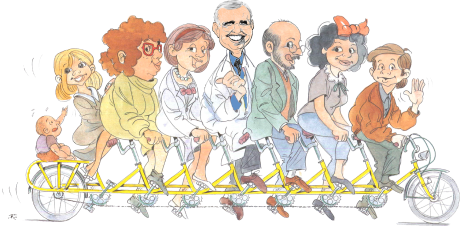 5
9
1
7
3
6
2
8
4
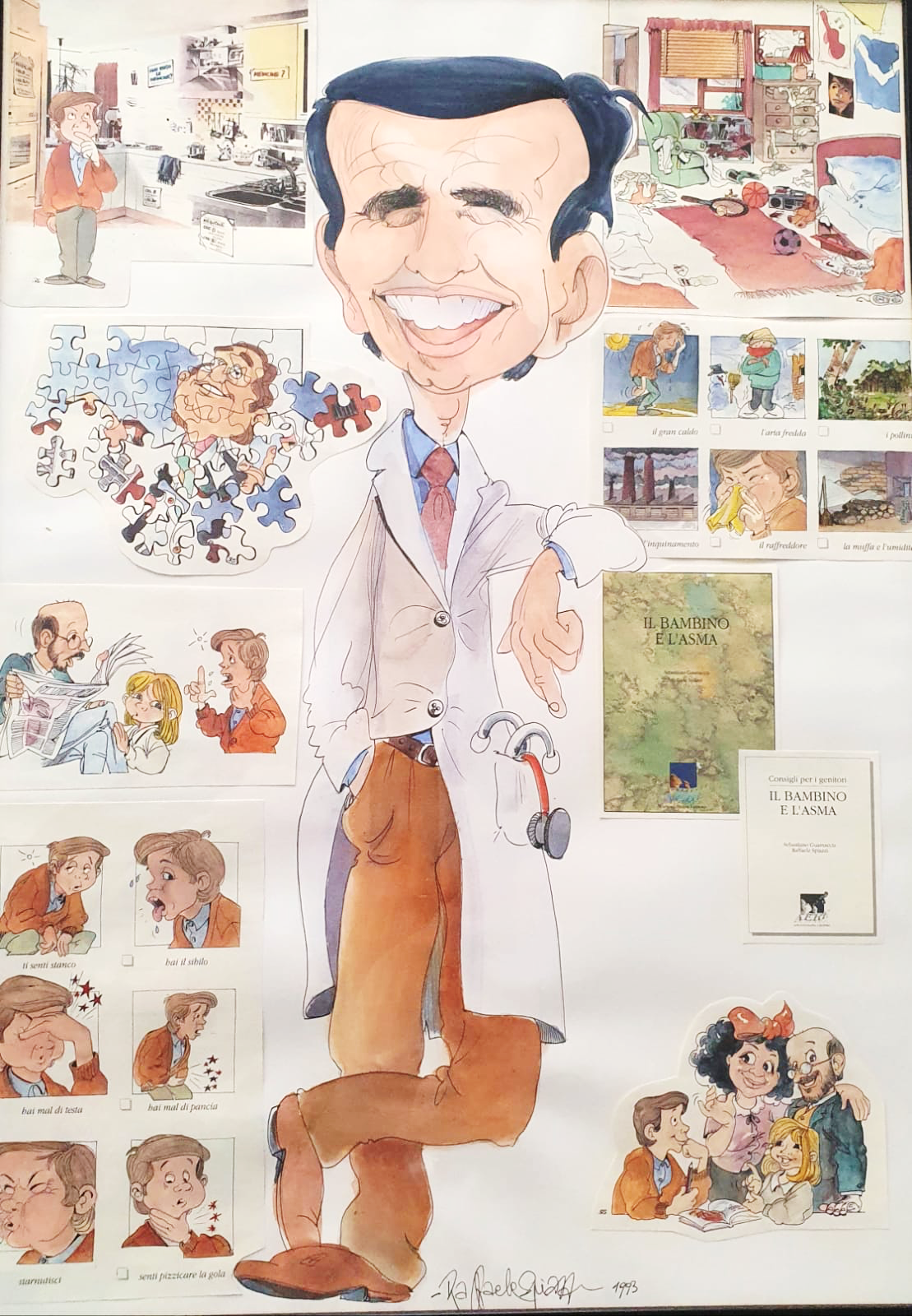 THANK YOU !!
Sebastiano Guarnaccia MDIoeasma Project Department of Clinical and Experimental Science University of Brescia, ItalyMail: guarnaccia.s@gmail.com                                                                                      www.ioeasma.it